КСВН, КБВ, КО (S11)
Лекция 6-7
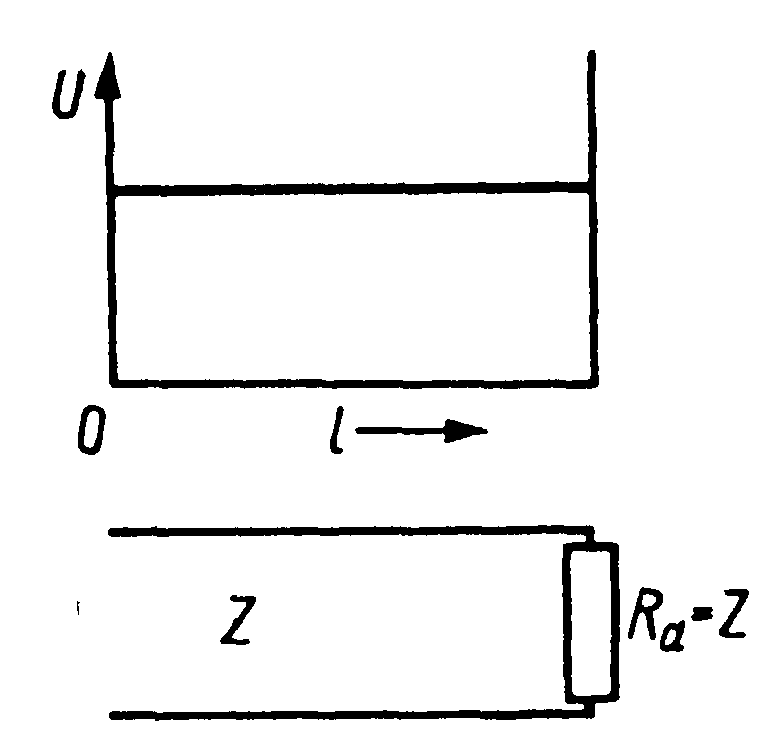 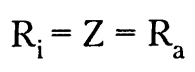 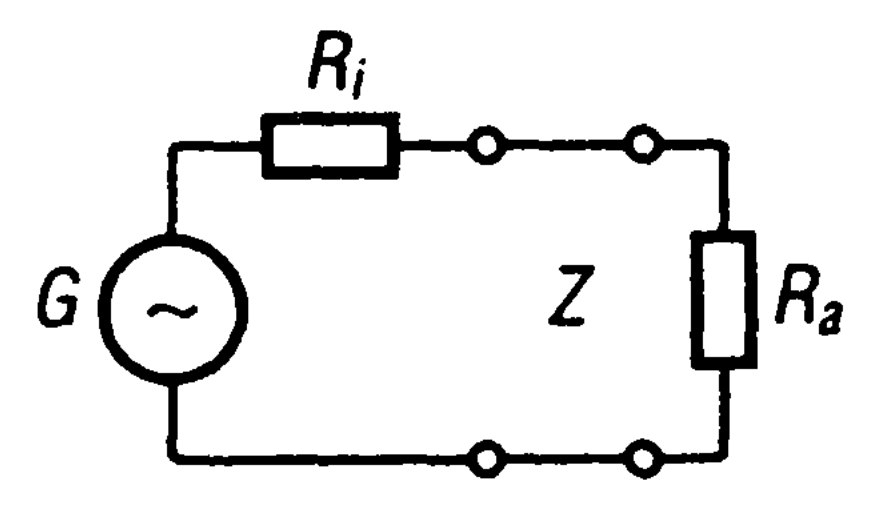 Тура, кері толқын
Интерференция
Максимум, минимум
Стоячая волна – Тұрғын толқын
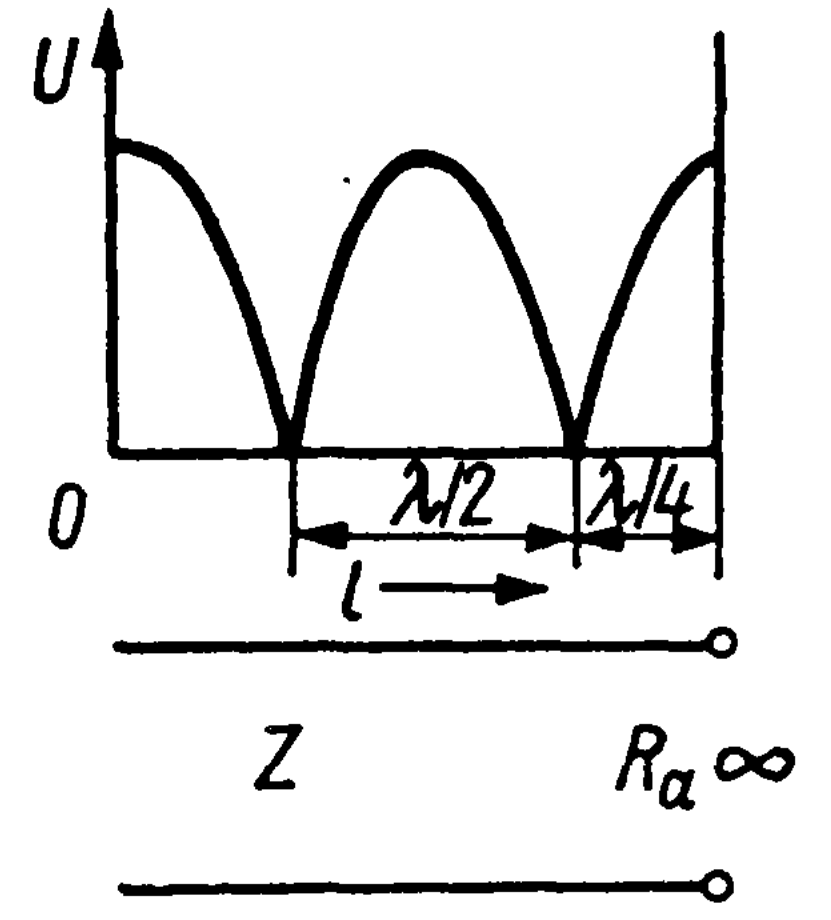 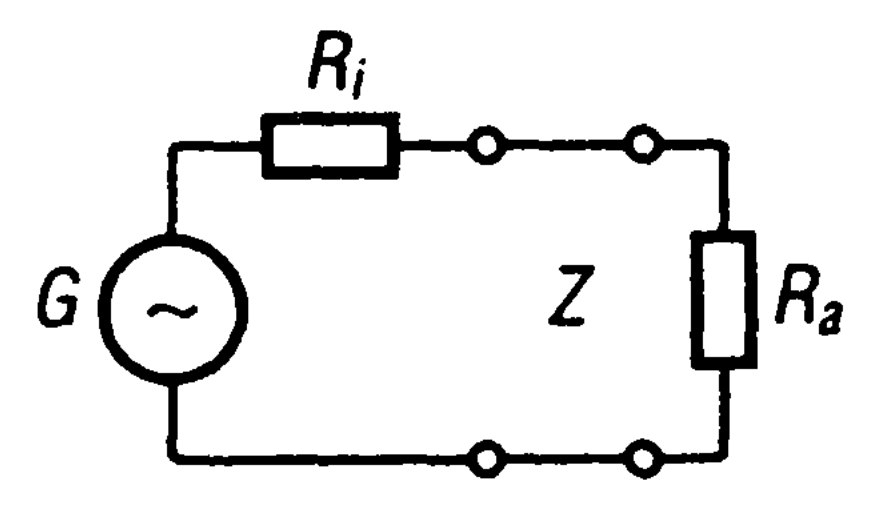 Umax
Imin
КСВН – Кернеу бойынша тұрғын толқын коэффициенті
Согласованная система
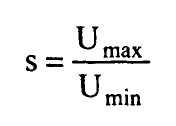 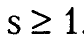 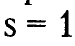 КБВ – Қума толқын коэффициенті
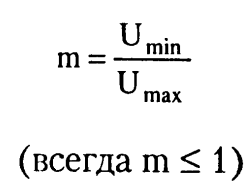 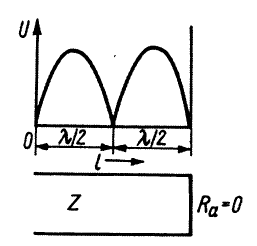 Imax
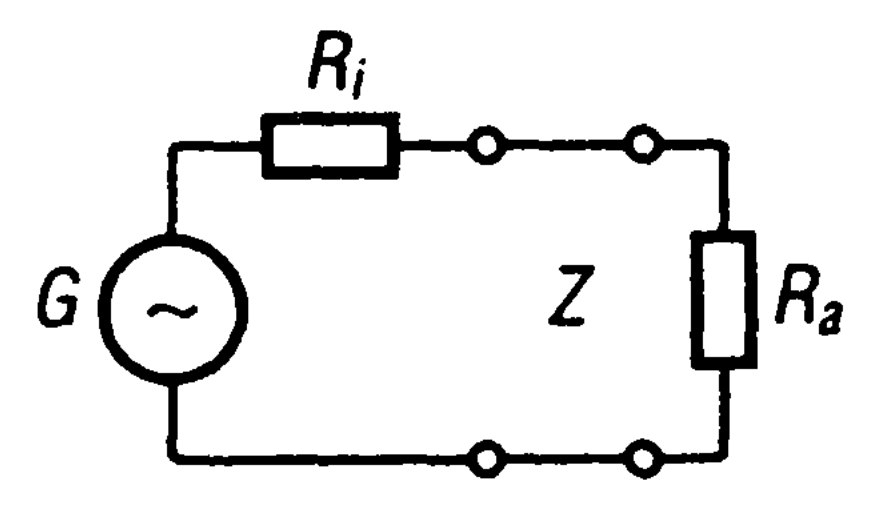 Umin
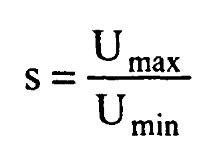 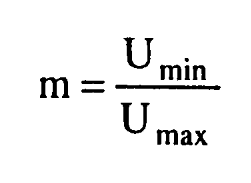 m<1
s>1
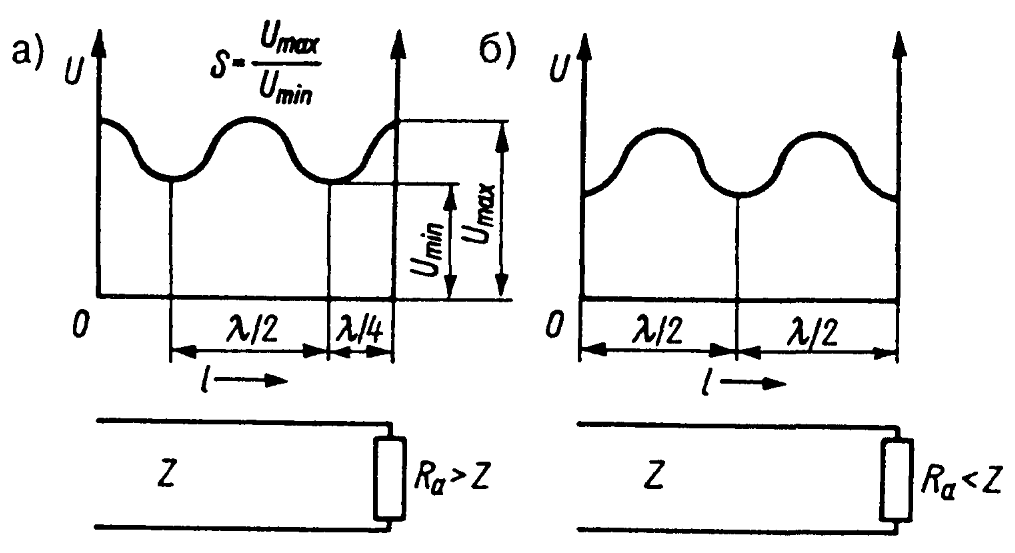 Шағылу коэффициенті
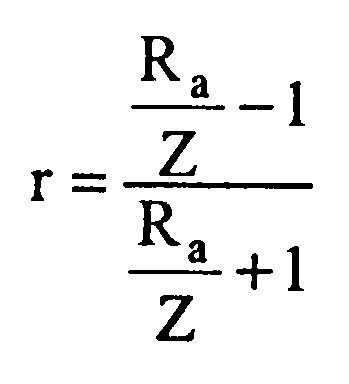 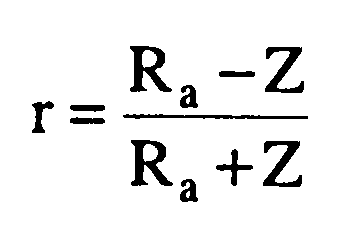 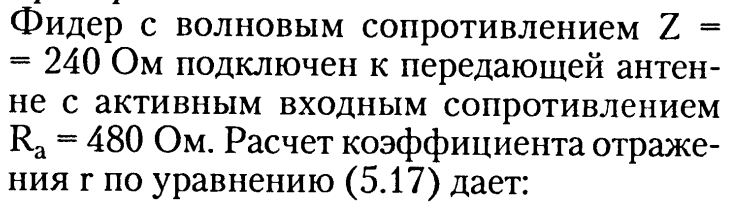 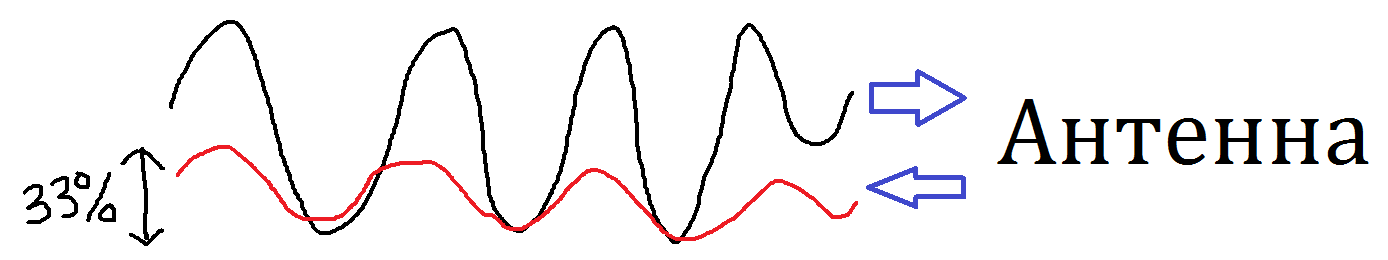 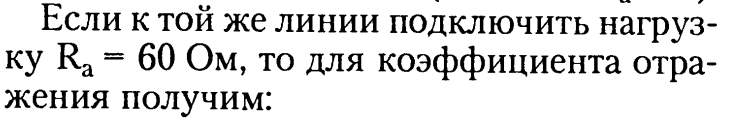 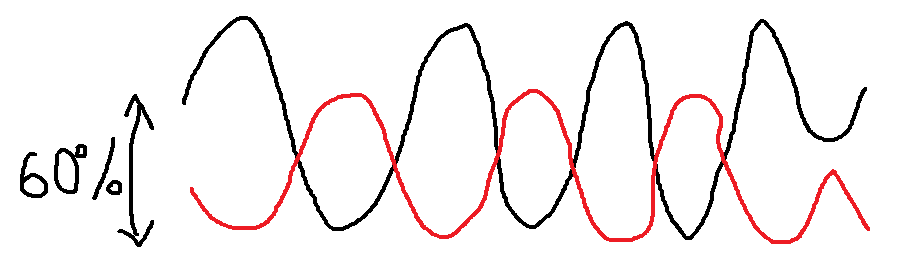 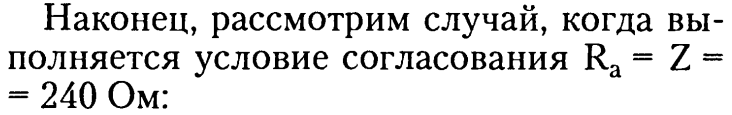 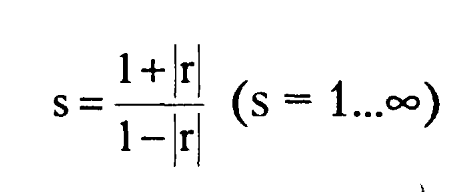 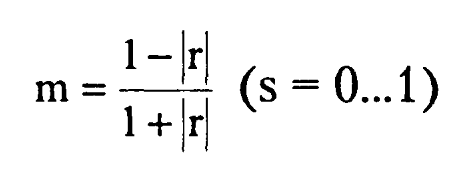 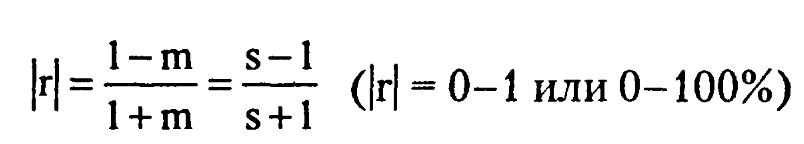